ΜΥΥ701: Βάσεις Δεδομένων
Διδάσκουσα: Ευαγγελία Πιτουρά
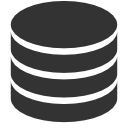 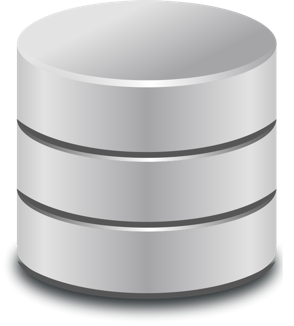 1
Εισαγωγή στα Συστήματα Βάσεων Δεδομένων
2
Τι θα δούμε σήμερα
Τι είναι οι ΒΔ, γιατί μας ενδιαφέρουν
Στόχος και περιεχόμενο του μαθήματος
Ιστορία των ΒΔ
Διαδικαστικά θέματα
Βάσεις Δεδομένων 2016-2017			Ευαγγελία Πιτουρά
3
Βασικές Έννοιες
Τι είναι μια βάση δεδομένων;
Βάση Δεδομένων: συλλογή από σχετιζόμενα δεδομένα
Γιατί να μας ενδιαφέρει;
				Τα δεδομένα είναι παντού
Βάσεις Δεδομένων 2016-2017			Ευαγγελία Πιτουρά
4
Που υπάρχουν ΒΔ;
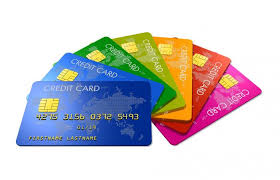 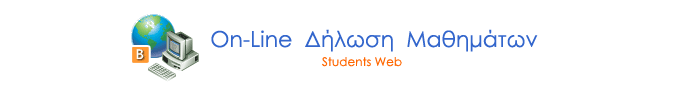 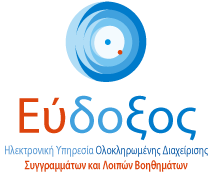 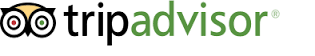 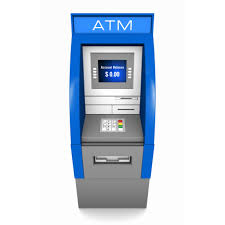 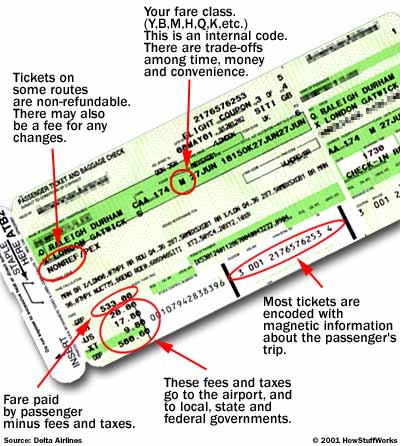 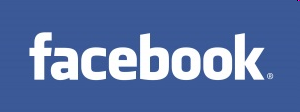 5
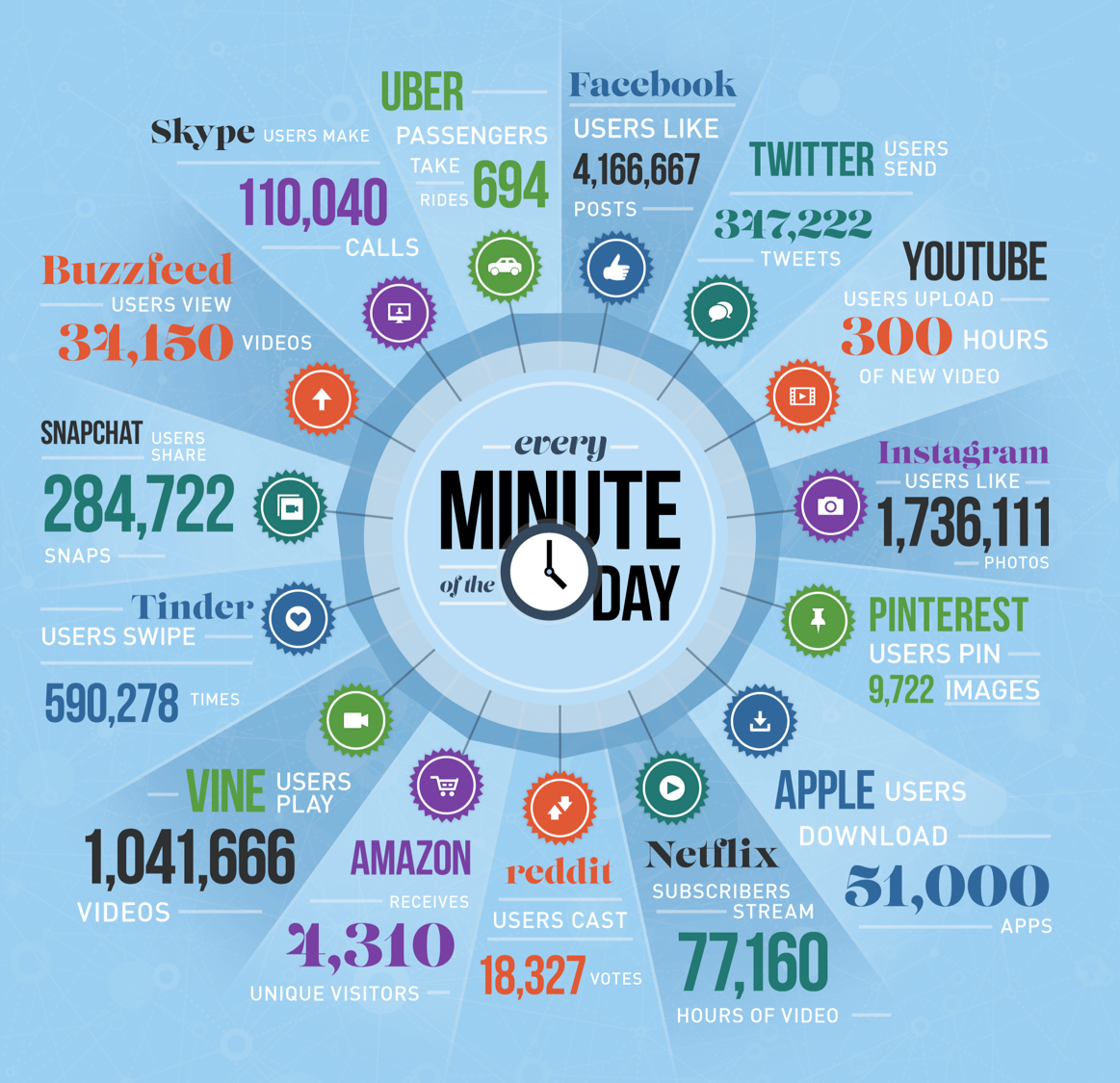 https://www.domo.com/blog/2015/08/data-never-sleeps-3-0/
Βάσεις Δεδομένων 2016-2017			Ευαγγελία Πιτουρά
6
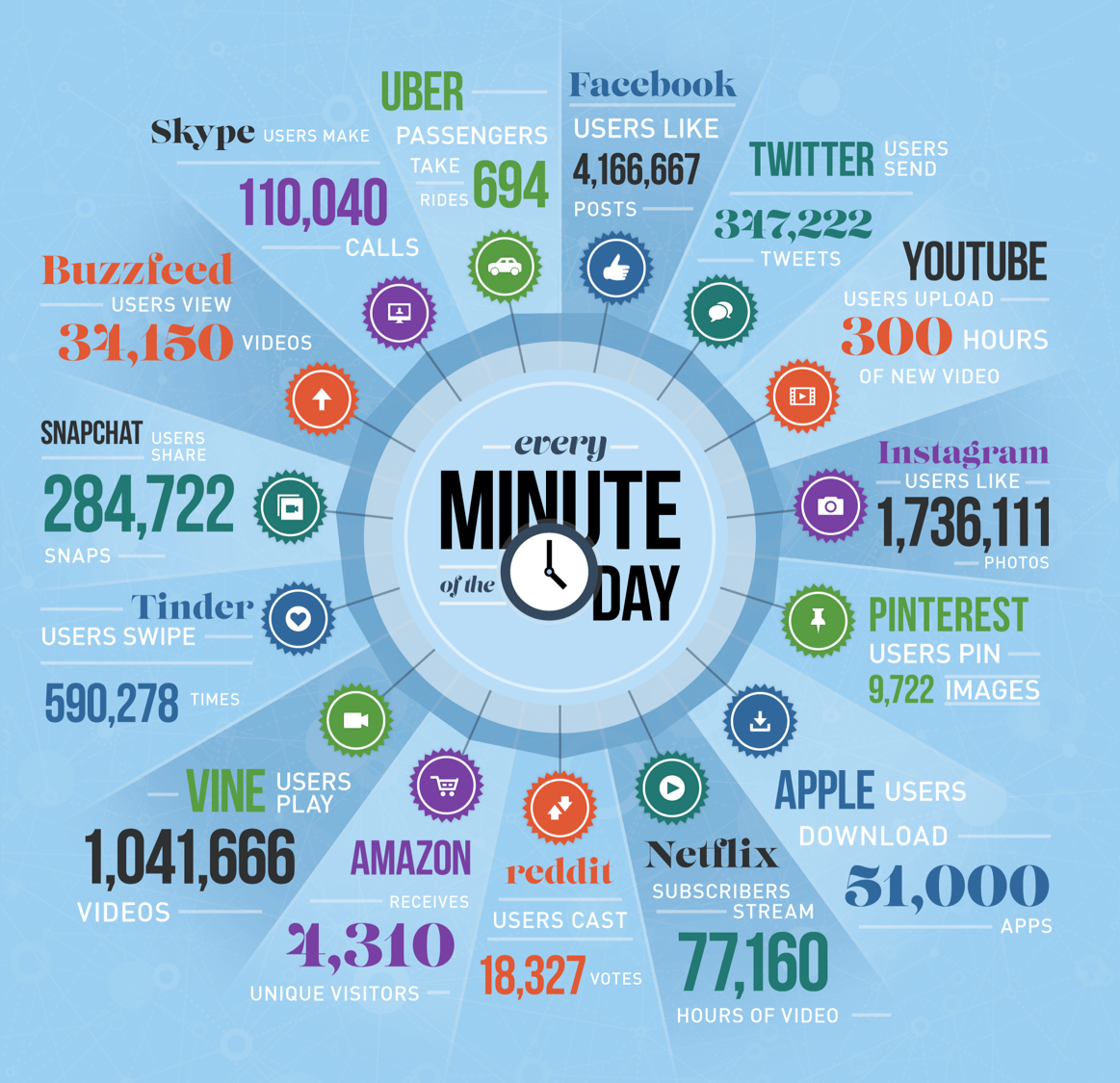 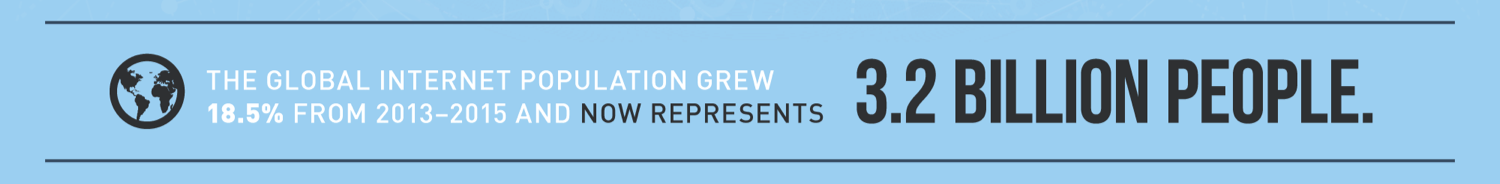 https://www.domo.com/blog/2015/08/data-never-sleeps-3-0/
Βάσεις Δεδομένων 2016-2017			Ευαγγελία Πιτουρά
7
Scientific Data (Επιστημονικά Δεδομένα)
Large Hadron Collider (LHC)
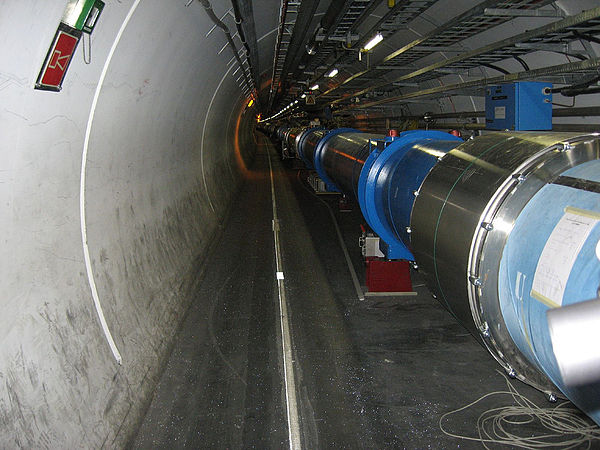 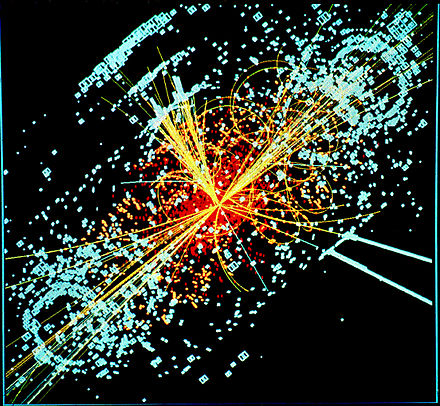 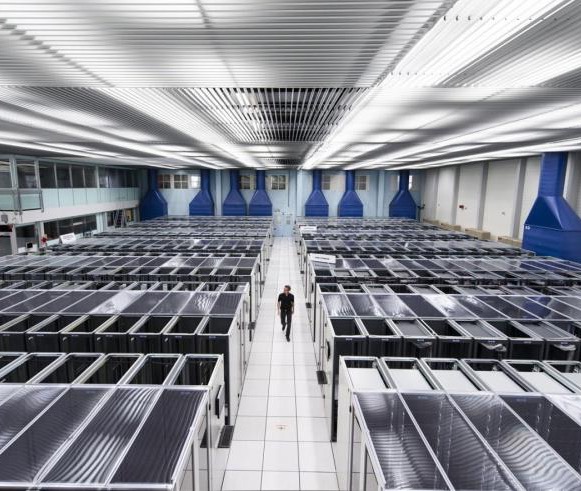 150M αισθητήρες @ 40M μετρήσεις το δευτερόλεπτο: 6 Peta-γεγονότα το δευτερόλεπτο
Μαζικό φιλτράρισμα  700 MB το δευτερόλεπτο  15 PB το χρόνο
Η συλλογή δεδομένων περιορίζεται για λόγους υπολογισμού και αποθήκευσης
https://lhcb-public.web.cern.ch/lhcb-public/en/Data%20Collection/Triggers2-en.html
[Speaker Notes: https://lhcb-public.web.cern.ch/lhcb-public/en/Data%20Collection/Triggers2-en.html
http://home.cern/about/computing
http://cds.cern.ch/record/1165534/files/CERN-Brochure-2009-003-Eng.pdf]
“BIG DATA”
Πανταχού παρόντες αισθητήρες και καταγραφείς
Κάμερες, κινητά, blogging, ...
Μεγάλα επιστημονικά έργα (βιολογία, αστρονομία, φυσική, ιατρική, ….)
Αποθήκευση  όλων των δεδομένων
Βάσεις Δεδομένων 2016-2017			Ευαγγελία Πιτουρά
9
“BIG DATA”
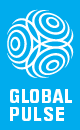 UNITED NATIONS GLOBAL PULSE
Harnessing big data for development and humanitarian action
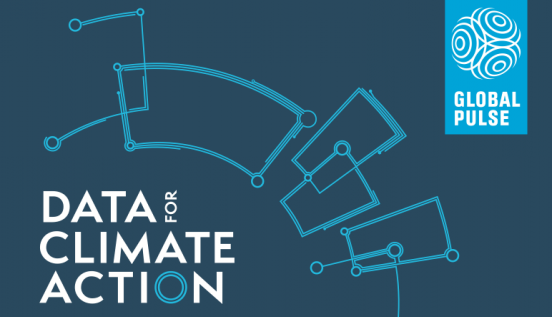 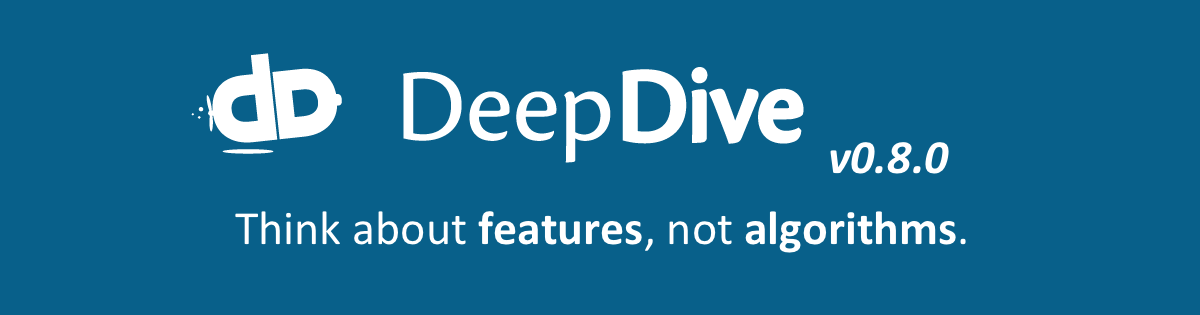 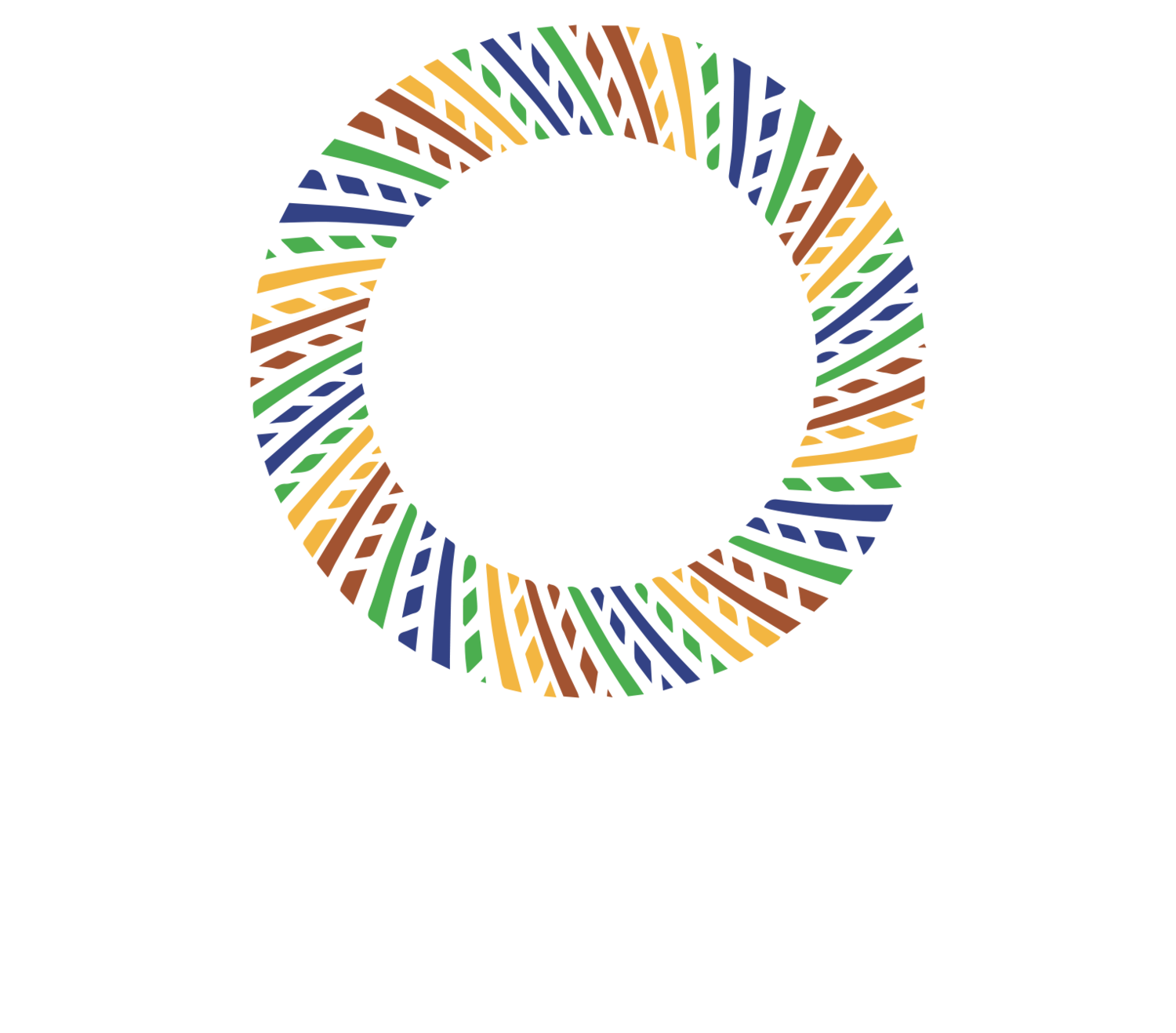 GLOBAL PARTNERSHIP FOR DATA
http://www.data4sdgs.org
Human trafficking
Βάσεις Δεδομένων 2016-2017			Ευαγγελία Πιτουρά
10
ΣΔΒΔ
ΒΔ
Σύστημα Βάσεων Δεδομένων
Βασικές Έννοιες
Σύστημα Διαχείρισης Βάσεων Δεδομένων (ΣΔΒΔ) Database Management System (DBMS) λογισμικό (σύνολο από προγράμματα) για δημιουργία και χρήση μιας βάσης δεδομένων
Βάσεις Δεδομένων 2016-2017			Ευαγγελία Πιτουρά
11
Μερικά (σχεσιακά) ΣΔΒΔ
Εμπορικά
 Oracle
 IBM/DB2
 MS SQL-server
 Sybase
 Informix
 (MS Access,  ...)

Ελεύθερο Λογισμικό- Open Source
 Postgres (UCB)
 mySQL, mSQL
 miniBase (Wisc)
 Predator (Cornell)
 …
Βάσεις Δεδομένων 2016-2017			Ευαγγελία Πιτουρά
12
Σχεσιακά ΣΔΒΔ
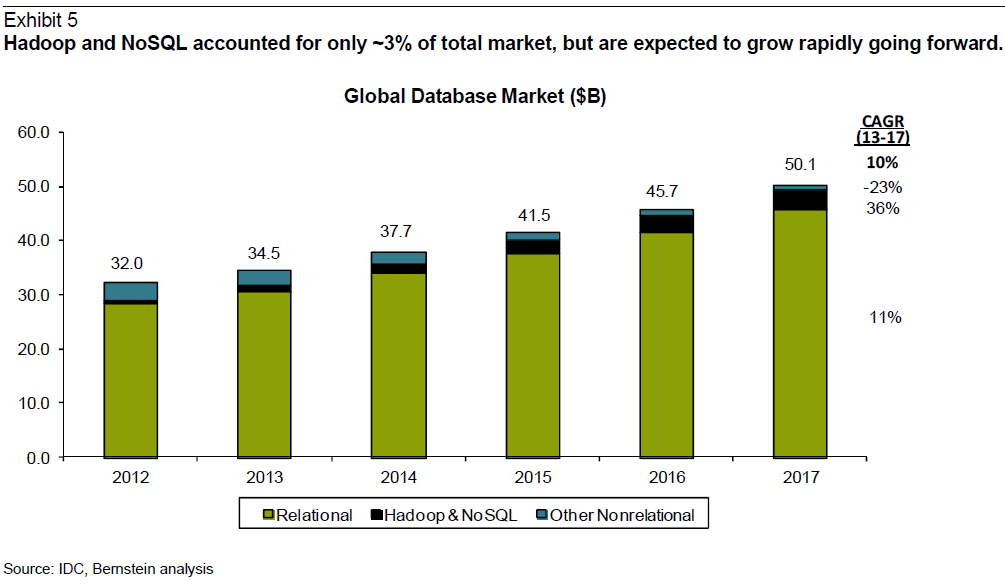 Big Market > 41B
[Speaker Notes: http://www.infoworld.com/article/2916057/open-source-software/open-source-threatens-to-eat-the-database-market.html]
Κατάταξη τεχνολογιών ΣΔΒΔ
DB Engines Ranking
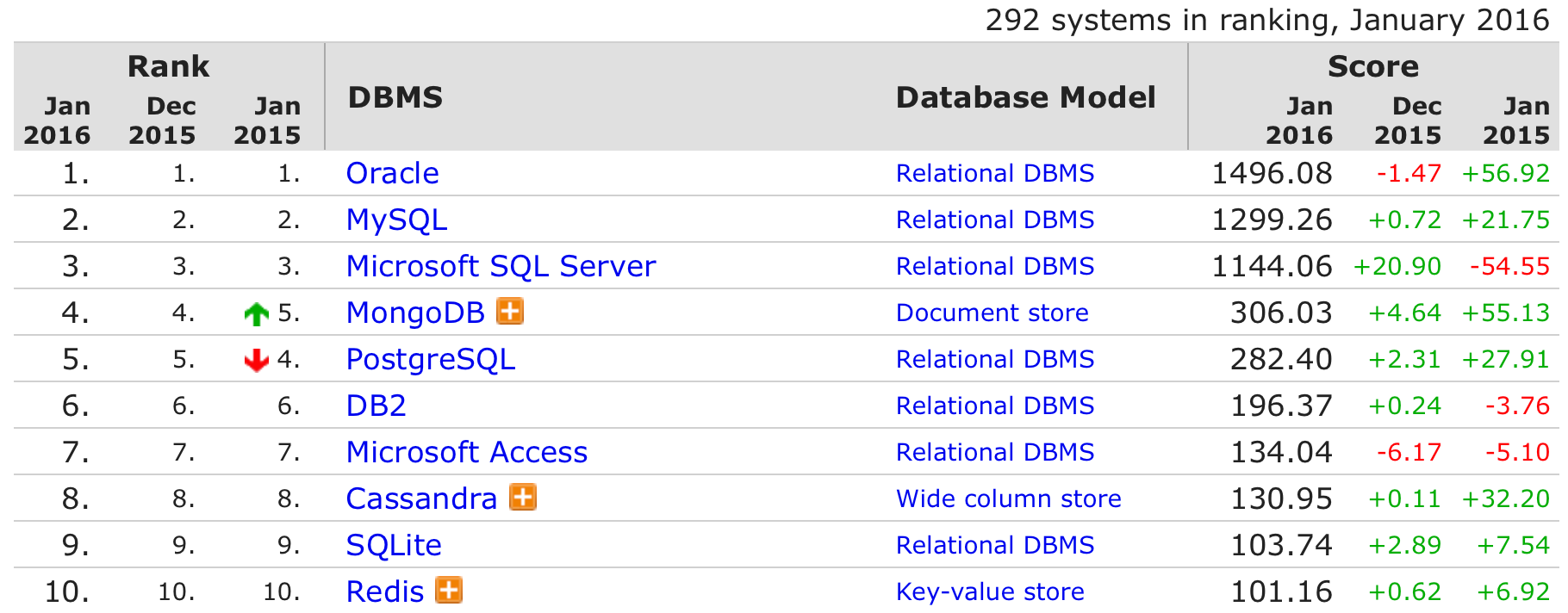 Βασισμένη σε #mentions (π.χ., stack overflow), google trends, job postings, profile data στο LinkedIn, tweets …
http://db-engines.com/en/ranking
Big Data
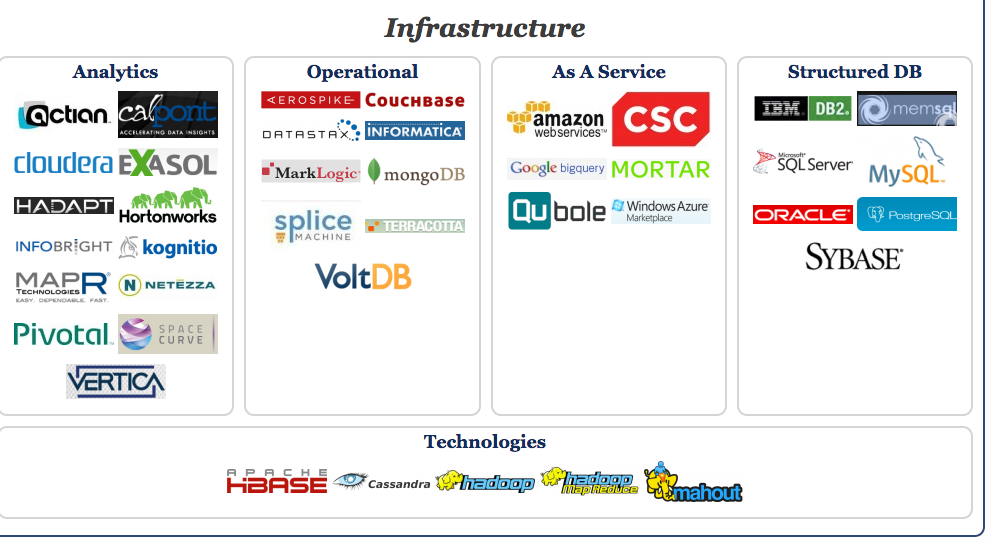 http://www.bigdatalandscape.com/
15
Γιατί ΣΔΒΔ;
ΒΔ υπάρχουν παντού
  Κοινά θέματα – τι προσφέρουν: 
 μοντελοποίηση, έλεγχος πλεονασμού, περιορισμοί ακεραιότητας
 αποδοτική επεξεργασία ερωτήσεων (queries) (ευρετήρια, βελτιστοποίηση)
 μόνιμη αποθήκευση (persistent storage)
 ενημέρωση δεδομένων
   ορθότητα λειτουργίας: Πως θα διασφαλίσουμε την ορθότητά τους κατά τη διάρκεια αποτυχιών και ταυτόχρονης προσπέλασης από πολλούς χρήστες, ανάκαμψη από σφάλματα
   Επίσης: θέματα ασφάλειας, δικαιωμάτων/εξουσιoδότηση προσπέλασης, …
Βάσεις Δεδομένων 2016-2017			Ευαγγελία Πιτουρά
16
Γιατί ΣΔΒΔ;
Γιατί χρειαζόμαστε ειδικό λογισμικό;
Κοινή λειτουργικότητα ήδη υλοποιημένη
 Σωστή υλοποίηση
 Αποδοτική προσπέλαση 
 Γρήγορη ανάπτυξη εφαρμογών
 Ανεξαρτησία δεδομένων (θα δούμε περισσότερα)
 Μόνιμη αποθήκευση
Βάσεις Δεδομένων 2016-2017			Ευαγγελία Πιτουρά
17
Γιατί όχι ΣΔΒΔ;
Επένδυση σε λογισμικό και υλικό, καθώς και για εκπαίδευση
 Η γενικότητα που παρέχει προκαλεί χρονική επιβάρυνση (overhead) 
 Δε  χρειάζονται όσα προσφέρει
Βάσεις Δεδομένων 2016-2017			Ευαγγελία Πιτουρά
18
Βασικές Έννοιες
Η θέση των ΣΔΒΔ στη στοίβα του λογισμικού συστημάτων
Διεπαφή με χρήστη
Εφαρμογές
ΣΔΒΔ
Λειτουργικό
Δίκτυο
Βάσεις Δεδομένων 2016-2017			Ευαγγελία Πιτουρά
19
Σκοπός του Μαθήματος
Τρεις βασικοί στόχοι:
Να μπορείτε να σχεδιάσετε και υλοποιήστε ένα σύστημα βάσεων δεδομένων χρησιμοποιώντας ένα ΣΔΒΔ
Τι σημαίνει αυτό:
Μοντελοποίηση
Προγραμματισμός (σε SQL)
Καθώς και τη σχετική θεωρία στην οποία τα παραπάνω βασίζονται (κανονικός μορφές, σχεσιακή άλγεβρα)
Βάσεις Δεδομένων 2016-2017			Ευαγγελία Πιτουρά
20
Σκοπός του Μαθήματος
Θέματα υλοποίησης ενός ΣΔΒΔ (το εσωτερικό του)
Βασικές δομές δεδομένων για προσπέλαση δεδομένων από το δίσκο
Βασικές αρχές βελτιστοποίησης ερωτήσεων

 Γενικές γνώσεις και δεξιότητες για τη διαχείριση δεδομένων
Βάσεις Δεδομένων 2016-2017			Ευαγγελία Πιτουρά
21
Τι άλλο θα δούμε σήμερα
Τι είναι οι ΒΔ, γιατί μας ενδιαφέρουν
Στόχος και περιεχόμενο του μαθήματος
Ιστορία των ΒΔ
Διαδικαστικά θέματα
Βάσεις Δεδομένων 2016-2017			Ευαγγελία Πιτουρά
22
Μια γενική εικόνα: δημιουργία ΣΒΔ
ΒΗΜΑ 1: Μοντελοποίηση

 Εννοιολογικό Μοντέλο (Μοντέλο Οντοτήτων/Συσχετίσεων)
 Μοντέλο Υλοποίησης (Σχεσιακό μοντέλο)

ΒΗΜΑ 2: Προγραμματισμός/Υλοποίηση
Βάσεις Δεδομένων 2016-2017			Ευαγγελία Πιτουρά
23
Μοντελοποίηση
Σχήμα (database schema): η περιγραφή της δομής της πληροφορίας που είναι αποθηκευμένη στη βδ με τη χρήση ενός μοντέλου δεδομένων
Μοντέλο Δεδομένων: ένα σύνολο από έννοιες (δομικά στοιχεία) που μπορούν να χρησιμοποιηθούν για την περιγραφή της δομής της πληροφορίας
Βάσεις Δεδομένων 2016-2017			Ευαγγελία Πιτουρά
24
Παράδειγμα (Οντότητες-Συσχετίσεις)
ΣΔΒΔ για μαθήματα

Φοιτητές
Μαθήματα
Καθηγητές


Ποιος φοιτητής παρακολουθεί ποιο μάθημα
Ποιος καθηγητής διδάσκει ποιο μάθημα
Οντότητες
Συσχετίσεις
25
Παράδειγμα (Σχέσεις)
Students(sid: string, name: string, gpa: float)
Courses(cid: string, cname: string, credits: int)
Enrolled(sid: string, cid: string, grade: string)
Relations
Students
Courses
Enrolled
26
Μοντελοποίηση
Υψηλού επιπέδου (εννοιολογικά) μοντέλα
	Υψηλού επιπέδου, περισσότερο αφηρημένη περιγραφή της 	δομής 
	Μοντέλο Οντοτήτων/Συσχετίσεων
 Παραστατικά μοντέλα ή μοντέλα υλοποίησης ή λογικά μοντέλα
	Σχεσιακό Μοντέλο, Ιεραρχικό Μοντέλο, Δικτυωτό Μοντέλο
 Χαμηλού επιπέδου ή φυσικά μοντέλα
	Μοντέλα αποθήκευσης
Βάσεις Δεδομένων 2016-2017			Ευαγγελία Πιτουρά
27
Αρχιτεκτονική Τριών Επιπέδων
Εξωτερική Όψη 1
Εξωτερική Όψη n
Απεικόνιση
Εννοιολογικό Σχήμα
Περιγράφει τα αποθηκευμένα δεδομένα με βάση το μοντέλο δεδομένων
Απεικόνιση
Φυσικό  (ή εσωτερικό) Σχήμα
Περιγράφει λεπτομέρειες σχετικά με την αποθήκευση και τους δρόμους προσπέλασης
Πως οι σχέσεις αποθηκεύονται στο δίσκο, ευρετήρια, κλπ
Η περιγραφή της βάσης δεδομένων περιλαμβάνει ένα σχήμα για καθένα από τα επίπεδα αφαίρεσης
Βάσεις Δεδομένων 2016-2017			Ευαγγελία Πιτουρά
28
Ανεξαρτησία Δεδομένων
Ανεξαρτησία Δεδομένων: αλλαγή του σχήματος ενός επιπέδου χωρίς να αλλάξουμε το σχήμα του αμέσως υψηλότερου επιπέδου
Λογική Ανεξαρτησία Δεδομένων
	αλλαγή του εννοιολογικού δεν επηρεάζει τα εξωτερικά 		σχήματα ή τα προγράμματα εφαρμογών
 Φυσική Ανεξαρτησία Δεδομένων
	αλλαγή του εσωτερικού σχήματος χωρίς να χρειάζεται 		αλλαγή του εννοιολογικού
αλλαγή  μόνο της απεικόνισης
Βάσεις Δεδομένων 2016-2017			Ευαγγελία Πιτουρά
29
Σχήμα και Στιγμιότυπο
Σχήμα της βδ
Πρόθεση (intension)
Μοντέλο (δομικά στοιχεία + περιορισμοί ακεραιότητας)
Ανάπτυξη (extension)
Στιγμιότυπο της βδ (κατάσταση ή σύνολο εμφανίσεων ή σύνολο στιγμιοτύπων)
(αρχική κατάσταση, έγκυρη κατάσταση)
Βάσεις Δεδομένων 2016-2017			Ευαγγελία Πιτουρά
30
Δημιουργία ΣΒΔ
ΒΗΜΑ 1: Μοντελοποίηση (ορισμός σχήματος)


BHMA 2: Υλοποίηση


Χρήση ΣΔΒΔ:

  Ορισμός μοντέλου
  Εισαγωγή στοιχείων (δημιουργία του αρχικού στιγμιότυπου)

  Διατύπωση ερωτήσεων
  Εισαγωγή/διαγραφή/τροποποίηση δεδομένων
Βάσεις Δεδομένων 2016-2017			Ευαγγελία Πιτουρά
31
Γλώσσες ΣΔΒΔ (SQL)
Γλώσσα Ορισμού
create table R(A1 T1, A2, T2, …)
Γλώσσα Χειρισμού/Επεξεργασίας Δεδομένων 
	εισαγωγή, διαγραφή, τροποποίηση δεδομένων

	διατύπωση ερωτημάτων
insert/delete/update
select Γνωρίσματα
from Πίνακες
where Συνθήκη
Βάσεις Δεδομένων 2016-2017			Ευαγγελία Πιτουρά
32
Γλώσσες ΣΔΒΔ
Γλώσσες Ερωτήσεων (Query Languages) 
 δεν είναι γλώσσα προγραμματισμού (δυνατότητα εμφύτευσης σε μια γλώσσα υψηλού επιπέδου)
 δηλωτικές (μη διαδικαστικές)
Βάσεις Δεδομένων 2016-2017			Ευαγγελία Πιτουρά
33
Βασικές Έννοιες (ανασκόπηση)
Κάποιες λειτουργίες ενός ΣΔΒΔ
 Ορισμός και δημιουργία μιας βάσης δεδομένων: προδιαγραφή των τύπων, των δομών και των περιορισμών των δεδομένων που θα αποθηκευτούν στη ΒΔ
 Χειρισμός (manipulation) μιας βάσης δεδομένων: υποβολή ερωτήσεων για την ανάκτηση δεδομένων, ενημέρωση (εισαγωγές, διαγραφές ή τροποποιήσεις)
 Άλλες λειτουργίες: Διαμοιρασμός, προστασία από αστοχίες υλικού και λογισμικού, ασφάλεια, ρύθμιση (tuning)
Βάσεις Δεδομένων 2016-2017			Ευαγγελία Πιτουρά
34
Χρήστες
Απλοί χρήστες
 Προγραμματιστές εφαρμογών
 Σχεδιαστές βάσεων δεδομένων
 Διαχειριστές συστήματος
 Δημιουργοί ΣΔΒΔ
Βάσεις Δεδομένων 2016-2017			Ευαγγελία Πιτουρά
35
Διεπαφές
front ends εφαρμογών
Διεπαφή SQL
Web forms
SQL
ΣΔΒΔ
ΒΑΣΗ 
ΔΕΔΟΜΕΝΩΝ
Βασιζόμενες σε μενού (κατάλογο από επιλογές), γραφικών, Βασιζόμενες σε φόρμες, φυσικής γλώσσας, για παραμετρικούς χρήστες, για το ΔΒΔ
Βάσεις Δεδομένων 2016-2017			Ευαγγελία Πιτουρά
36
Το εσωτερικό ενός ΣΔΒΔ
SQL ερώτηση
ΣΔΒΔ
Μηχανή Εκτέλεσης Ερωτήσεων
Κλήση συναρτήσεων βιβλιοθήκης που υλοποιούν πράξεις σχεσιακής άλγεβρας
Διαχειριστής συναλλαγών
Μέθοδοι Προσπέλασης Αρχείων
Διαχειριστής Ανάκαμψης
Διαχειριστής Buffer
Διαχειριστής Δίσκου
ΒΑΣΗ 
ΔΕΔΟΜΕΝΩΝ
Βάσεις Δεδομένων 2016-2017			Ευαγγελία Πιτουρά
37
Το εσωτερικό ενός ΣΔΒΔ
ΣΔΒΔ
Αρχεία ευρετηρίου
ΒΑΣΗ ΔΕΔΟΜΕΝΩΝ
Κατάλογος 
συστήματος
Αρχεία δεδομένων
Βάσεις Δεδομένων 2016-2017			Ευαγγελία Πιτουρά
38
Τι άλλο θα δούμε σήμερα
Τι είναι οι ΒΔ, γιατί μας ενδιαφέρουν
Στόχος και περιεχόμενο του μαθήματος
Ιστορία των ΒΔ
Διαδικαστικά θέματα
Βάσεις Δεδομένων 2016-2017			Ευαγγελία Πιτουρά
39
Ιστορία
Δεκαετία του 1950
Κάρτες και ταινίες (σειριακή επεξεργασία) – Batch processing
Αρχή του 1960
Γενικευμένη χρήση δίσκων
πρώτο γενικού-σκοπού ΣΔΒΔ (διαχωρισμός της λειτουργικότητας διαχείρισης δεδομένων από τις εφαρμογές): Integrated Data Store (GE)
	Charles Bachman (Recipient of the 1st Turing Award, 1973)
	network data model (δικτυωτό)
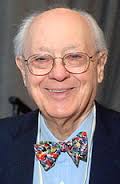 Τέλη του 1960
Information Management System (IMS) IBM
	hierarchical data model (Ιεραρχικό) 
	SABRE Airline Reservation System (AA+IBM, travelocity!!)
Βάσεις Δεδομένων 2016-2017			Ευαγγελία Πιτουρά
40
Ιστορία
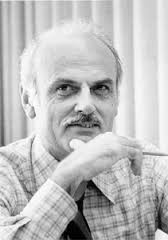 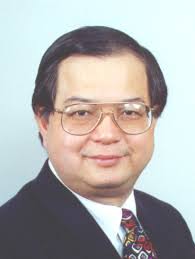 1970
Edgar Codd (IBM, San Jose) σχεσιακό μοντέλο δεδομένων (relational data model)
	 (Recipient of the Turing Award, 1981)
	Ερευνητικά Προγράμματα: System R, INGRES - Γλώσσες: 	SEQUEL, QBE, QUEL
Δεκαετία του 1980 
	SQL (μέρος του System R)
	transaction management (Jim Gray, Turing Award, 1999)
		υποσημείωση: Jim Gray gone missing
	[Τάσεις: αντικειμενοστραφή, αρχιτεκτονική πελάτη-εξυπηρέτη, 	κατανεμημένες, έμπειρα]
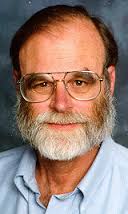 Βάσεις Δεδομένων 2016-2017			Ευαγγελία Πιτουρά
41
Ιστορία
Δεκαετία του 1990 
	εμπορικά αντικειμενοστραφή συστήματα
	[Τάσεις: πολυβάσεις, χωρικές & χρονικές, πολυμέσα, 		συμπερασματικές, αποθήκες δεδομένων (αναλυτική 	επεξεργασία), προγραμματισμό πόρων της επιχείρησης (ERP 	–  	Enterprise Resource Planning) και της διαχείρισης τους 	(MRP – 	Management Resource Planning), Internet]
Δεκαετία του 2000
Σύστημα Διαχείρισης Χρωμοσωμάτων (Human Genome Project)
Σύστημα Παρατήρησης της Γης (Earth Observation System)
M. Stonebraker, Turing Award 2014
Ingress, Postgress, entrepreneur, ..)
1M from Google
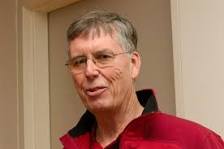 Βάσεις Δεδομένων 2016-2017			Ευαγγελία Πιτουρά
42
Ιστορία
Σήμερα
Μεγάλος όγκος δεδομένων (BIG DATA) 
Αλλαγές σε υλικό (επεξεργαστές με πολλούς πυρήνες, ιεραρχία αποθήκευσης)
cloud computing
 data lakes

Κίνηση NoSQL
Βάσεις Δεδομένων 2016-2017			Ευαγγελία Πιτουρά
43
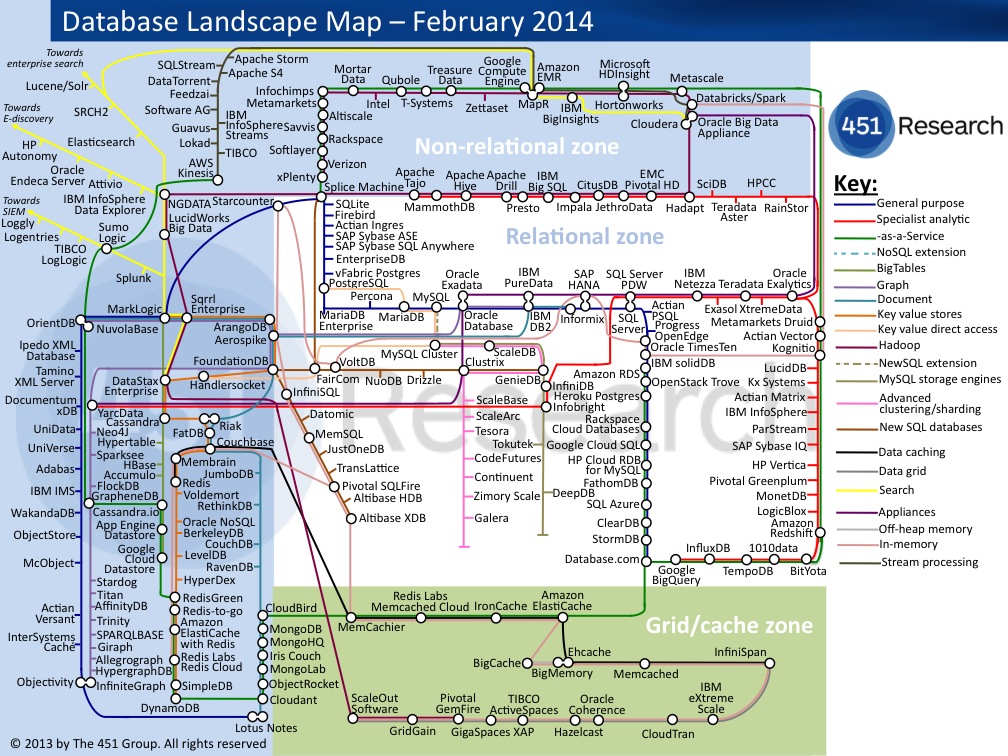 44
Τι ΣΔΒΔ να χρησιμοποιήσω (~2011);
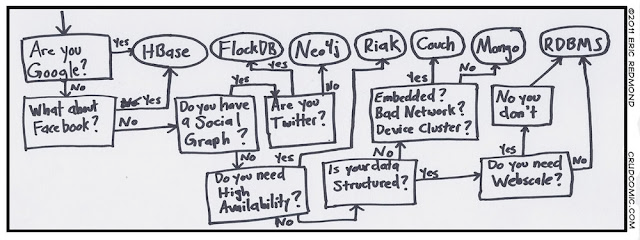 Βάσεις Δεδομένων 2016-2017			Ευαγγελία Πιτουρά
45
Διαχειριστικά Θέματα
web σελίδα http://www.cs.uoi.gr/~pitoura
«Θεμελιώδεις Αρχές Συστημάτων Βάσεων Δεδομένων»,  Elmasri&Navathe
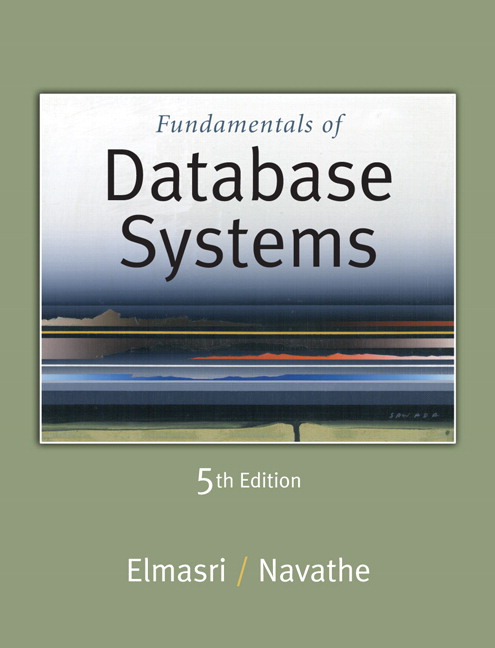 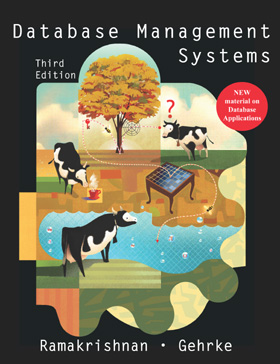 «Συστήματα Διαχείρισης Βάσεων Δεδομένων» Ramakrishnan&Gehrke
Hank Korth, Avi Silberschatz, and S. Sudarshan, Database System Concepts, 5th Edition, McGraw-Hill, 2005.
Βάσεις Δεδομένων 2016-2017			Ευαγγελία Πιτουρά
46
Διαχειριστικά Θέματα
Βαθμός
 Ασκήσεις (2-3 σύνολα) + μια προγραμματιστική άσκηση (≥ 4.0)
 Τελικό διαγώνισμα (≥ 4.0)
 Τελικός Βαθμός (≥ 5.0)
 35% * (Βαθμός Ασκήσεων+Προγραμματιστικής) +
   65% * Βαθμός Τελικού Διαγωνίσματος
Όσοι έδωσαν ασκήσεις  τα 2 προηγούμενα ακαδημαϊκά έτη μπορούν να «κρατήσουν» το βαθμό τους
Οι υπόλοιποι πρέπει ή να τις επαναλάβουν ή να γράψουν ≥ 5.0
Βάσεις Δεδομένων 2016-2017			Ευαγγελία Πιτουρά
47
Καλό θα είναι να παρακολουθείτε το μάθημα (τις διαλέξεις, αλλά και το «ρυθμό» του)



 Οι διαφάνειες ΔΕΝ αντικαθιστούν το βιβλίο (είναι συμπληρωματικές σε αυτό)
Κάποιες ασκήσεις λύνονται ΜΟΝΟ στον πίνακα σκόπιμα
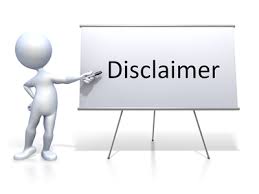 Βάσεις Δεδομένων 2016-2017			Ευαγγελία Πιτουρά
48
Κάνετε ερωτήσεις (και μια «άσχετη» ερώτηση είναι καλύτερη από καμία ερώτηση)

Διαβάζω – κατανοώ – μαθαίνω
      ΔΕΝ υπάρχει «μεθοδολογία ασκήσεων»
Βάσεις Δεδομένων 2016-2017			Ευαγγελία Πιτουρά
49
Και αν δεν μάθετε SQL;
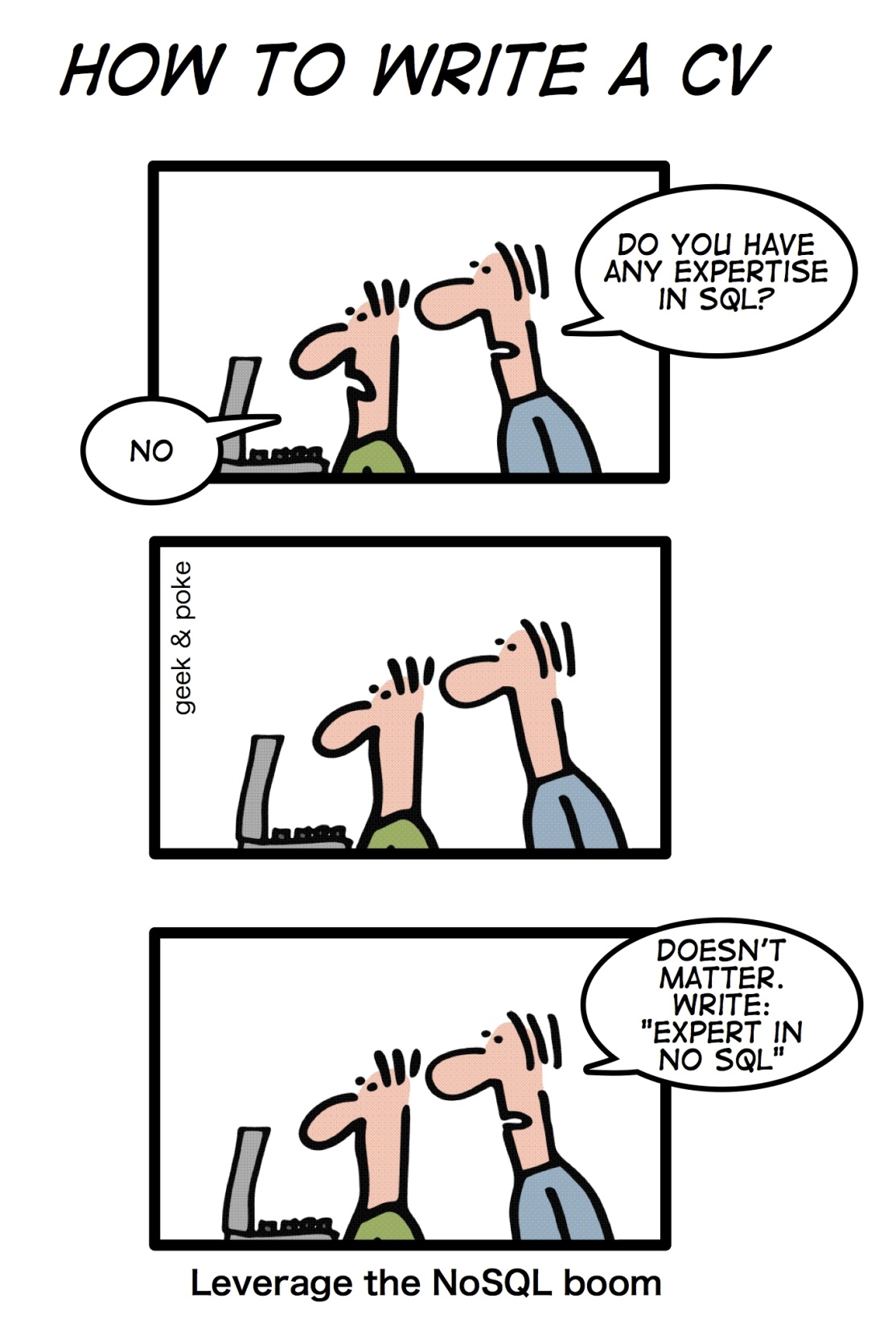 Βάσεις Δεδομένων 2016-2017			Ευαγγελία Πιτουρά
50
Ερωτήσεις;
Βάσεις Δεδομένων 2016-2017			Ευαγγελία Πιτουρά
51